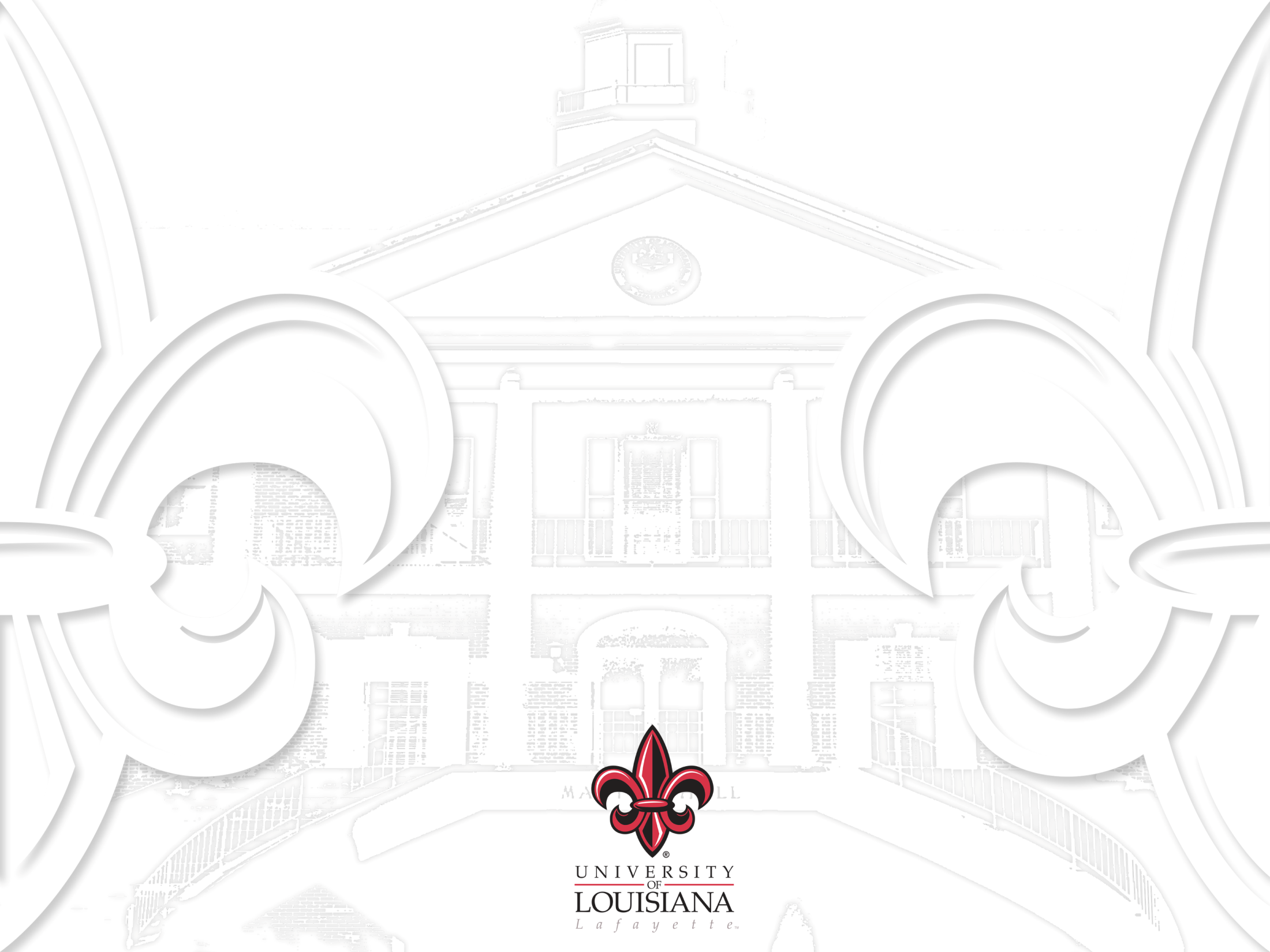 Values and Behavioral Flexibility: What are the effects of valuing on sensitivity to contingencies of reinforcement?

Gina Q. Boullion
Nolan R. Williams
Emily K. Sandoz, Ph.D.

Louisiana Contextual Science Research Group
[Speaker Notes: This page is an opening page option.]
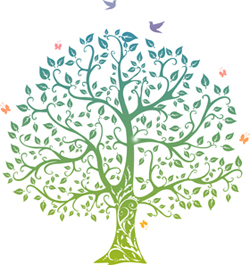 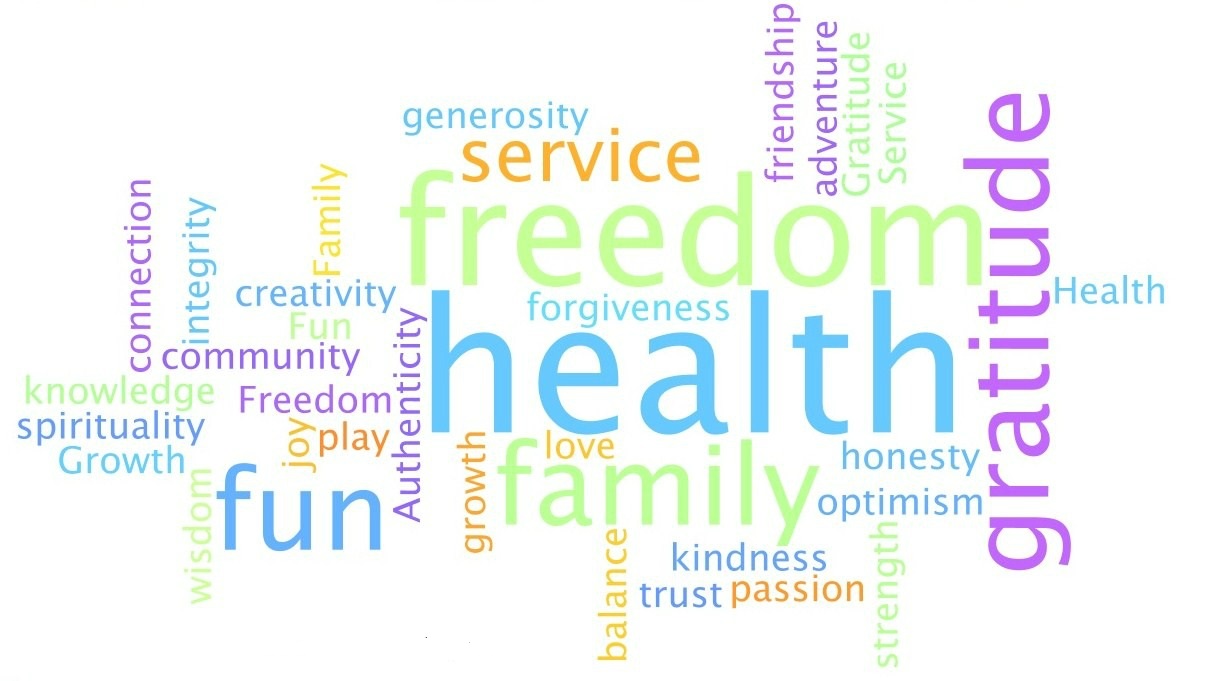 Values: Freely chosen, verbally constructed consequences of ongoing dynamic, evolving patterns of activity which establish predominant reinforcers for that activity that are intrinsic in engagement in the valued behavioral pattern itself.
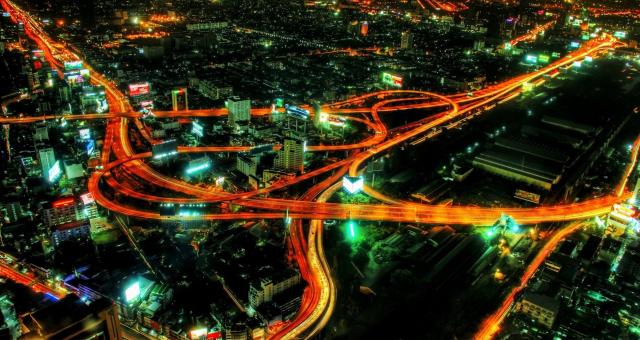 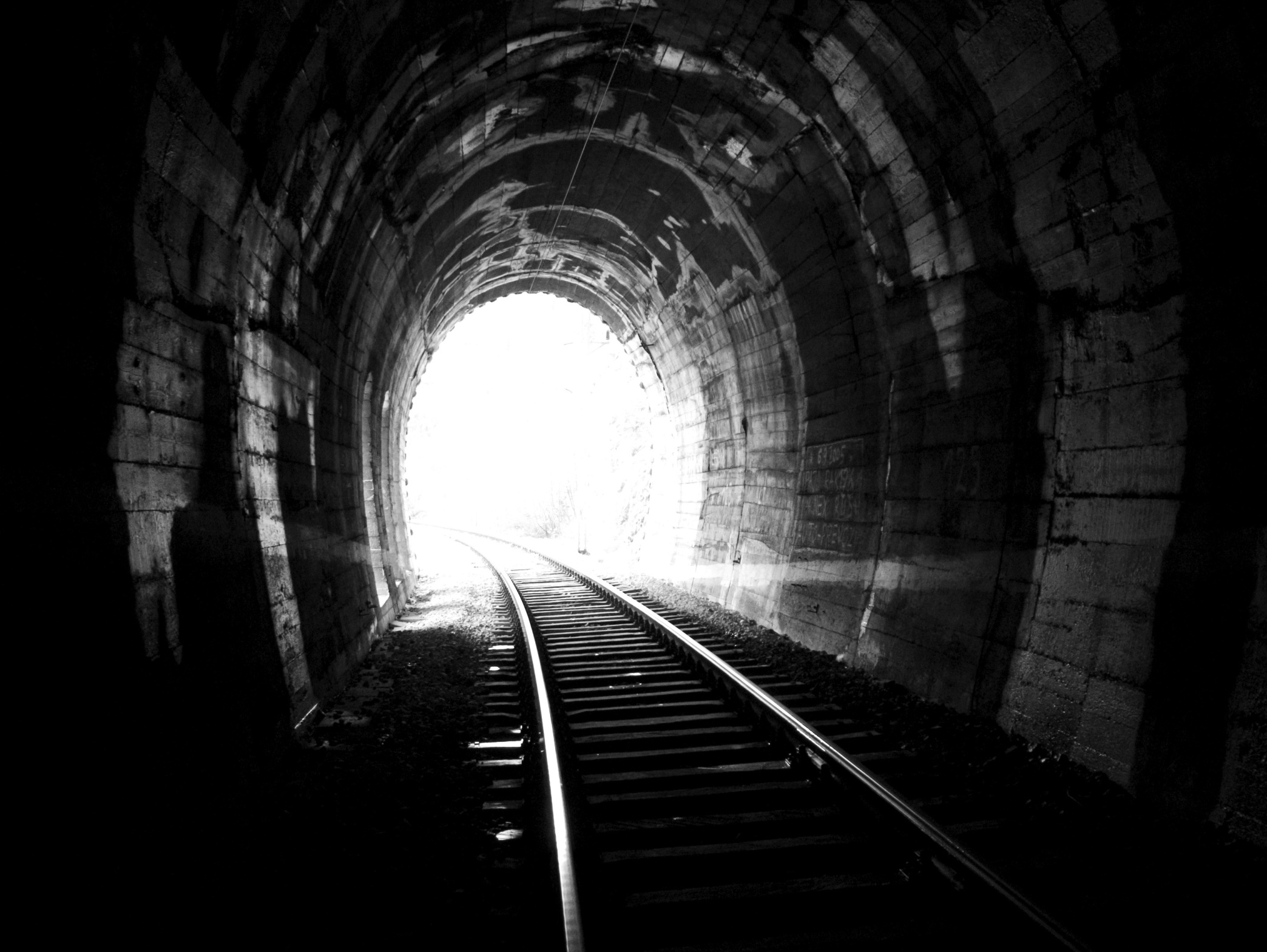 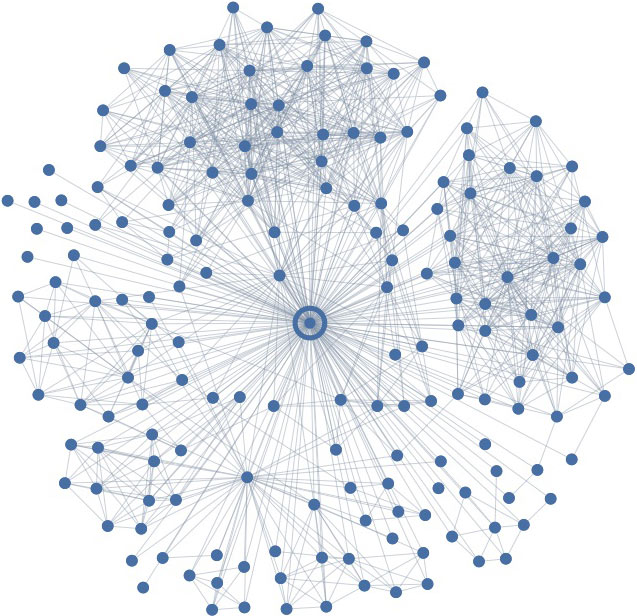 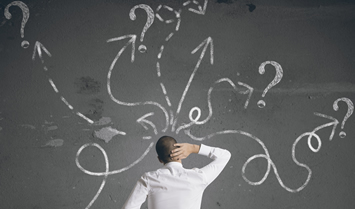 Methods
Experimental Group (n=24)
Control Group 
 (n=13)
Values writing task
     Match to sample
     Computer game
Values writing task
     Computer game
Experimental Group
5 minute values writing task
Chose 3 value words and 3 fused value words,    3 neutral words added in.

	V1			FV1			N1 (pencil)
	V2			FV2			N2 (wall)
	V3			FV3			N3 (shoe)
Experimental Group
Press the F key to pull the image closer and the J key to push the image away
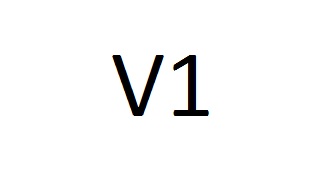 Words used in next phase:
     V most approached
     FV most avoided
     N with least activity
Experimental Group
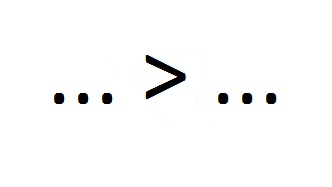 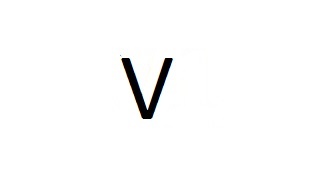 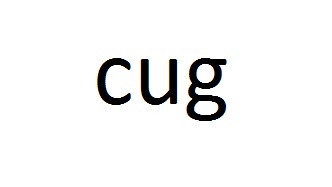 Game
6 Trials
10 Clicks
Total Points
2 points!
10 points!
7 points!
5 points!
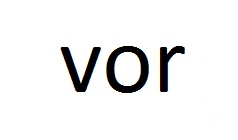 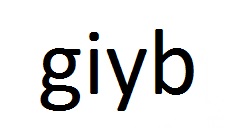 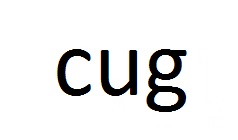 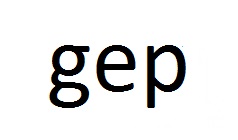 Did folks who underwent training perform better or worse in the game than those who did not undergo any training?
Did points earned vary depending on the configuration of points available for each response?
Did we see this same trend in the control group?
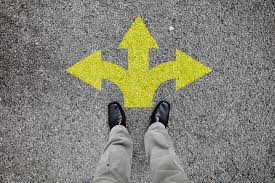 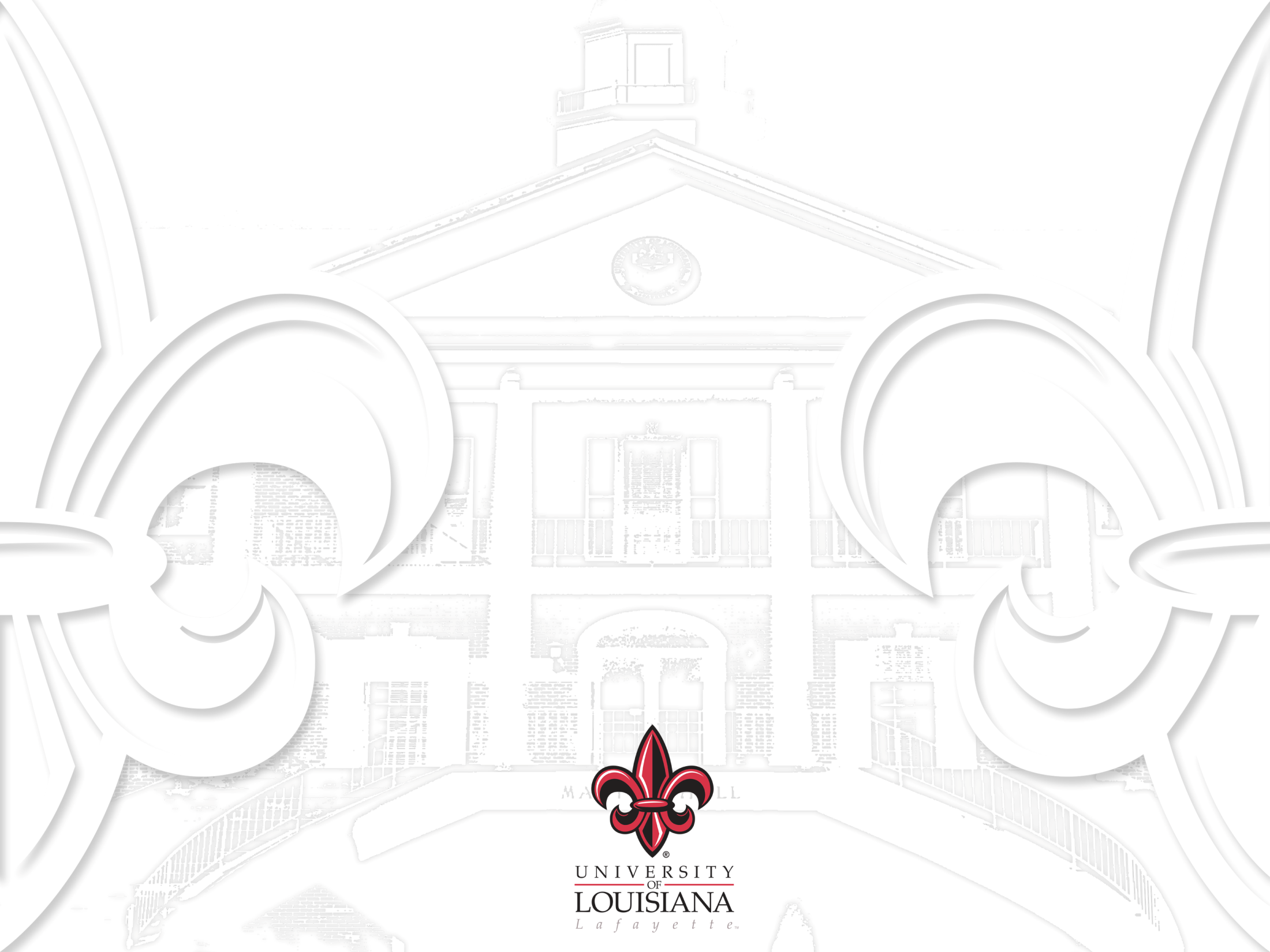 Contact:
ginaqboullion@gmail.com
nrwilliams42@gmail.com


Louisiana Contextual Science Research Group
[Speaker Notes: This page is an opening page option.]